Matter Lesson 5
Link to Our Last Lesson
What factors affect how quickly soluble solids dissolve into water?
© 2024 BSCS Science Learning. This work is licensed under CC BY-NC-SA 4.0.
Link to Our Last Lesson
What can we learn about possible dangerous materials in the pond water? 
Are there any we have eliminated? Are there any that we can eliminate now?
© 2024 BSCS Science Learning. This work is licensed under CC BY-NC-SA 4.0.
Lesson 5 Focus Question
How can we identify the pollutants in the pond water?
What ideas and/or questions do you have?
© 2024 BSCS Science Learning. This work is licensed under CC BY-NC-SA 4.0.
What evidence would support each claim?
© 2024 BSCS Science Learning. This work is licensed under CC BY-NC-SA 4.0.
Example Investigation Procedure
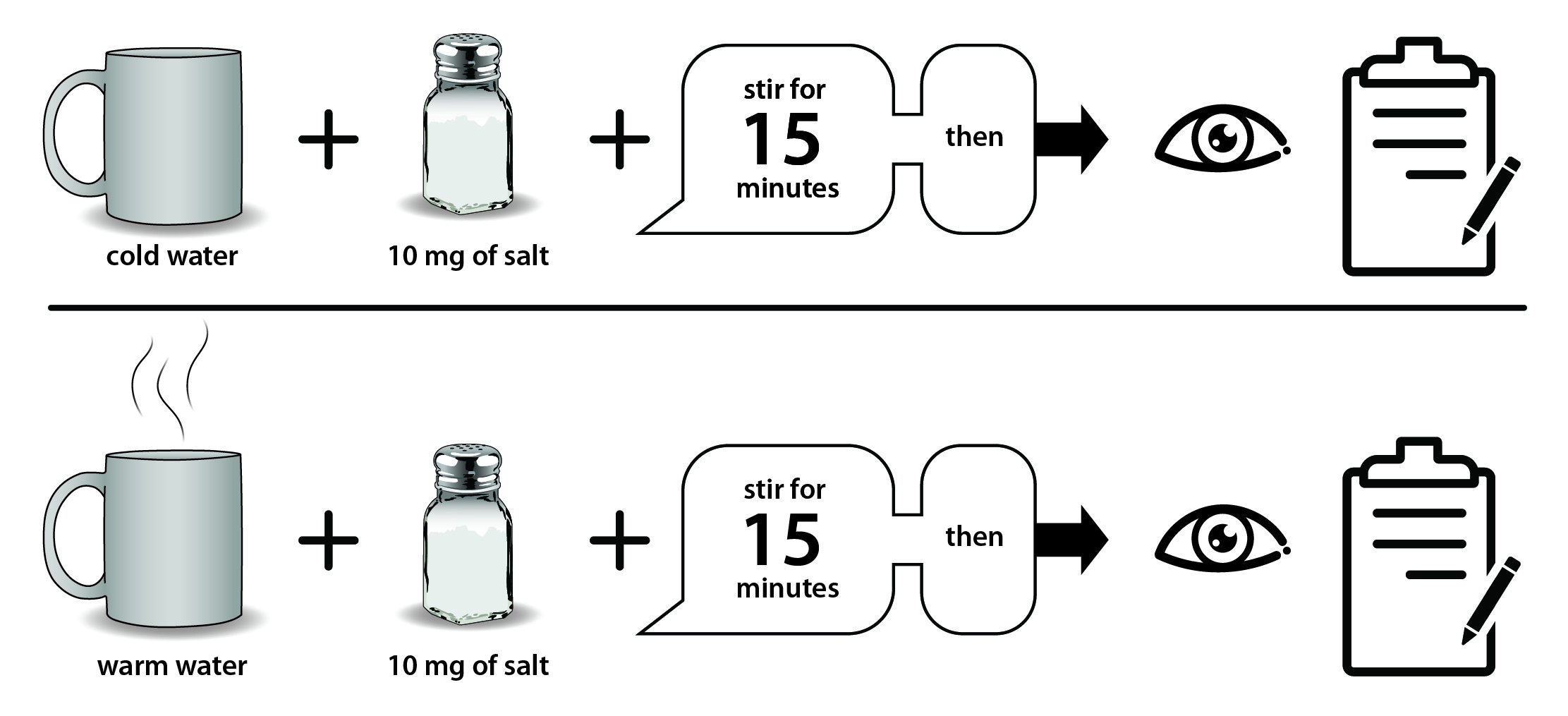 © 2024 BSCS Science Learning. This work is licensed under CC BY-NC-SA 4.0.
What are some examples of the type of feedback that will help your group improve your plan? 

Write your feedback on a sticky note: write one comment per sticky note and put your name on the note so they know who to follow up with if the group has questions. 

Each group should try to leave at least two comments on each of the other groups’ plans.
Sharing Our Plans for Feedback
© 2024 BSCS Science Learning. This work is licensed under CC BY-NC-SA 4.0.
Considering Feedback
Review your feedback and consider what adjustments you should make to improve your investigation procedure. 

When you have completed your revisions, you will show me your plan for one final review before you begin your investigation.
© 2024 BSCS Science Learning. This work is licensed under CC BY-NC-SA 4.0.
You will have about 10 minutes to review the data you collected. 
Discuss as a group what evidence you have and if any of that evidence supports one of the claims on our charts. 
Write your evidence out on sticky notes just as you did earlier in this lesson. 
Remember to write one piece of evidence per sticky note.
Review Your Data
© 2024 BSCS Science Learning. This work is licensed under CC BY-NC-SA 4.0.
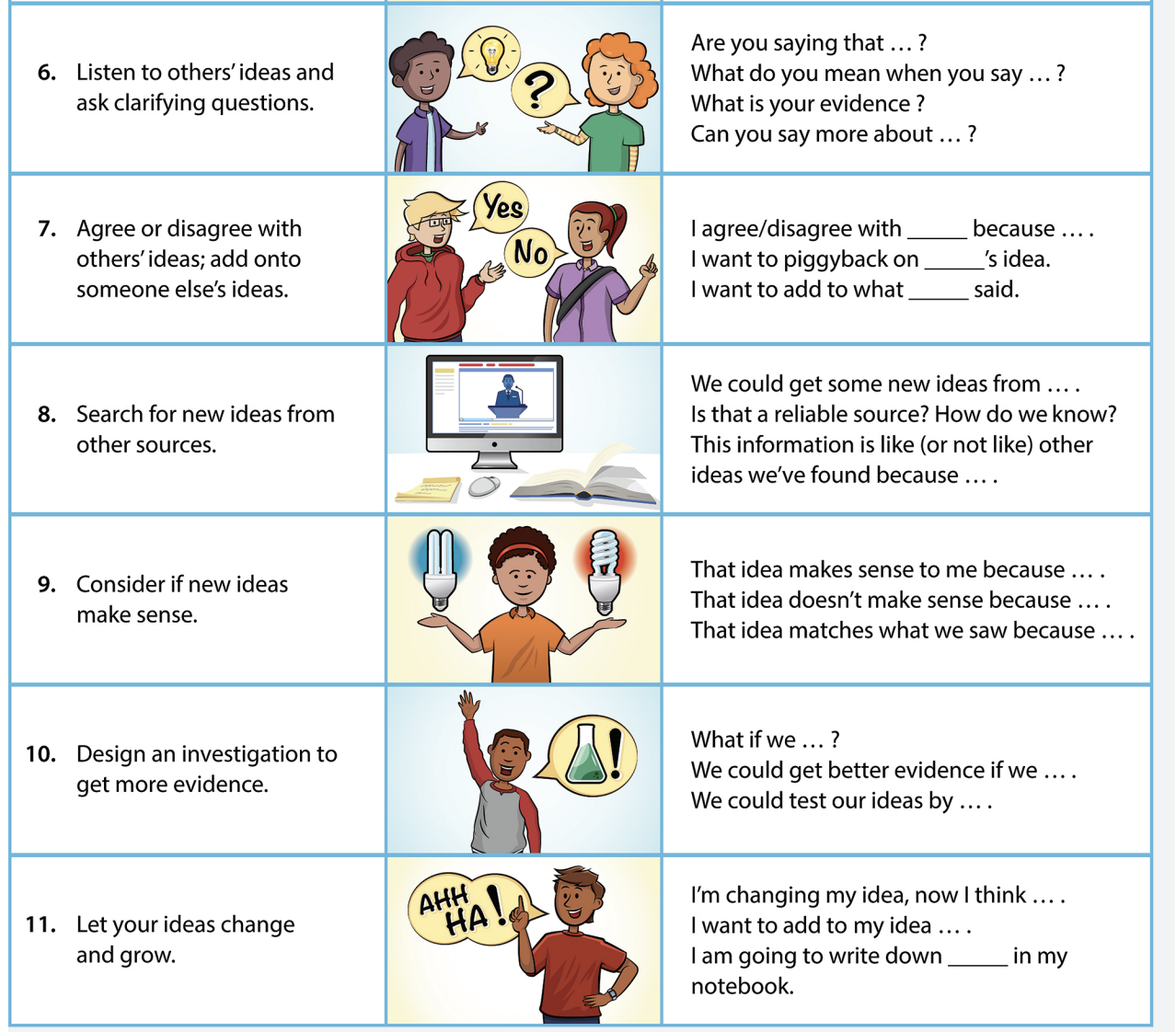 Sharing Our Evidence
© 2024 BSCS Science Learning. This work is licensed under CC BY-NC-SA 4.0.
Select a claim and support that claim with evidence. 
Include a statement about why you selected the evidence to support your claim. 
You can have more than one piece of evidence to support a claim. 
You may select more than one claim if you think there is evidence to support more claims.
Write an Argument: What pollution is in the pond water?
© 2024 BSCS Science Learning. This work is licensed under CC BY-NC-SA 4.0.
Progress Tracker
© 2024 BSCS Science Learning. This work is licensed under CC BY-NC-SA 4.0.
Can we get the water to be safe again?
Link to Next Lesson
© 2024 BSCS Science Learning. This work is licensed under CC BY-NC-SA 4.0.
© 2024 BSCS Science Learning. This work is licensed under CC BY-NC-SA 4.0.